MERILNE URE
Predmet: M4 – Obdelava gradiv
OPIS
Merilna ura je merilno orodje, z katerim merimo razliko v centričnosti valjastih površin.
Poznamo tudi ostale merilne ure, ki si jih lahko uporablja tudi za merjenje:
        - Debelin
        - Globin
        - Utorov
MERILNA NAPAKA
Merilna napaka ali natančnost, je odstopek mere oziroma razlika dobljene mere od realne mere.
Velikost merilne napake, je odvisna od tovarniške napake, točnosti odčitavanja, temperature merjenca, temperatura prostora kjer se meri, natančnost merilca…
VRSTE MERILNIH UR
ANALOGNA MERILNA URA
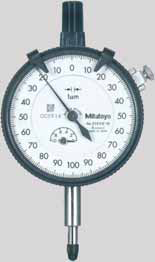 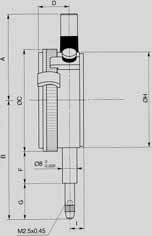 Merilno območje: 1 mm
Mejna napaka:  -
Cena:  80€
DIGITALNA MERILNA URA
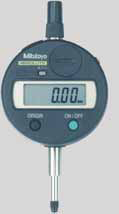 Merilno območje: 12.7 mm
Mejna napaka:  0.03 mm
Cena:  130€
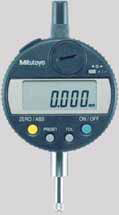 Merilno območje: 12 mm
Mejna napaka:  0.003 mm
Cena:  250€
DIGITALNA MERILNA URA Z
PODATKOVNIM IZHODOM
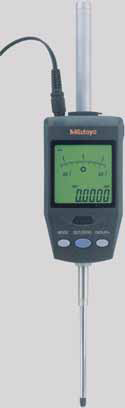 Merilno območje: 60 mm
Mejna napaka:  0.0025 mm
Cena:  600€
Pri vklopu nadzora tolerančnosti, se
pri prekoračitvi tolerančnih mej
zaslon samodejno preklopi iz
zelene osvetlitve na rdečo.
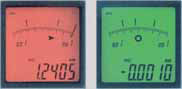 DIGITALNA MERILNA URA ZA MERJENJE DEBELIN
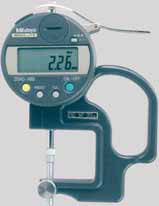 Merilno območje: 10 mm
Mejna napaka:  0.02 mm
Cena:  400€
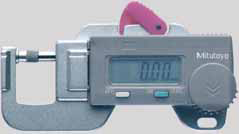 Merilno območje: 12 mm
Mejna napaka:  0.01 mm
Cena:  100€
ANALOGNA MERILNA URA ZA MERJENJE DEBELIN Z GLOBINSKIM MOSTIČKOM
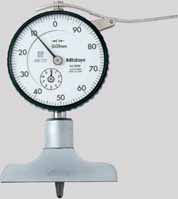 Merilno območje: 10 mm
Mejna napaka:  /
Cena:  200€
ANALOGNA MERILNA URA ZA MERJENJE UTOROV
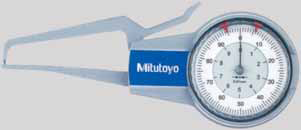 Merilno območje: 10 mm
Mejna napaka:  0.02 mm
Cena:  420€
DIGITALNA MERILNA URA ZA MERJENJE UTOROV Z
PODATKOVNIM IZHODOM
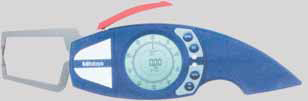 Merilno območje: 30 mm
Mejna napaka:  0.01 mm
Cena:  430€
ANALOGNA MERILNA URA ZA NOTRANJE MERJENJE
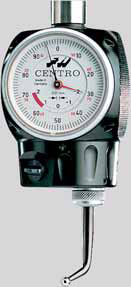 Merilno območje: 3 - 125 mm
Mejna napaka:  0.003 mm
Cena:  340€
DRŽALO ZA MERILNE URE
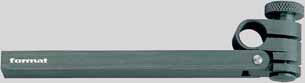 Cena:  17€
Držalo 6x12x80mm, vpenjalna izvrtina 4mm in 8mm.
STOJALO ZA MERILNE URE
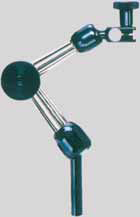 Cena:  85€
STOJALO ZA MERILNE URE Z HORIZONTALNO ROKO
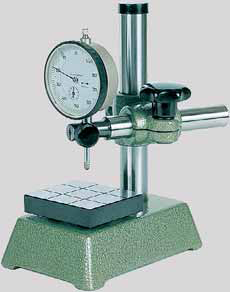 Cena:  205€
KONTROLNA NAPRAVA
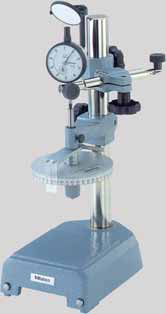 Univerzalna merilna naprava  za kontrolo vseh vrst merilnih ur in tipal.
Mejna napaka:  0.002 mm
Cena:  1.450€
POSEBNI MERILNI NASTAVKI
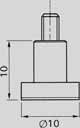 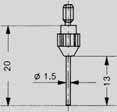 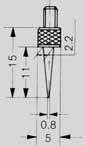 Cena: 7.5€ - 17€
VIRI IN LITERATURA
http://www.stroji.com/katalogi/05_001.pdf